PHÒNG GIÁO DỤC VÀ ĐÀO TẠO QUẬN LONG BIÊN
TRƯỜNG MẦM NON NẮNG MAI
KHÁM PHÁ XÃ HỘI
Đề tài : Khám phá các giác quan của bé
Lứa tuổi : ( 4 - 5 tuổi)
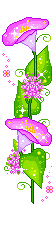 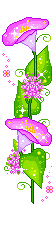 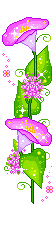 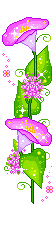 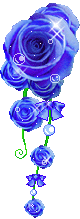 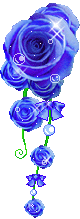 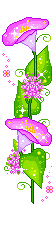 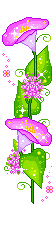 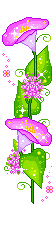 Khám tay
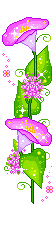 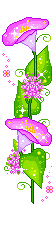 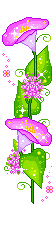 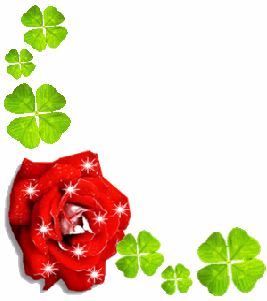 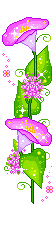 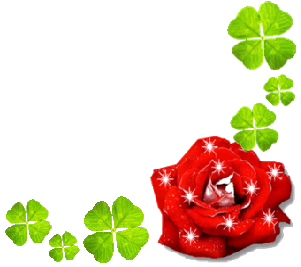 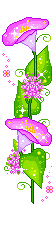 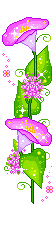 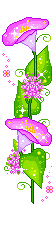 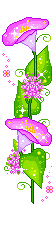 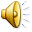 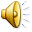 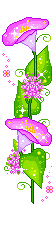 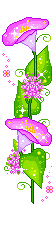 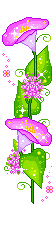 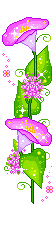 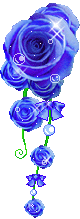 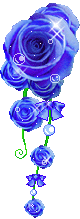 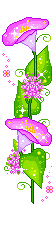 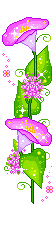 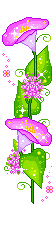 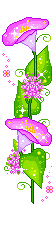 Ô cửa bí mật
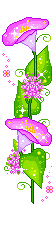 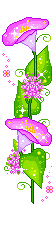 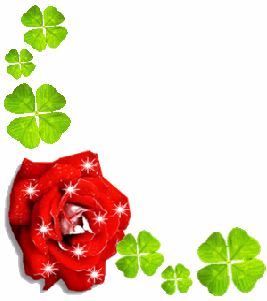 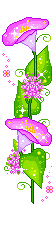 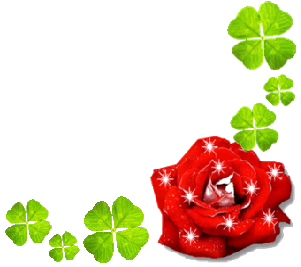 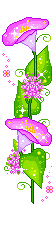 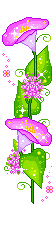 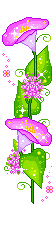 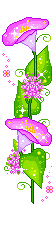 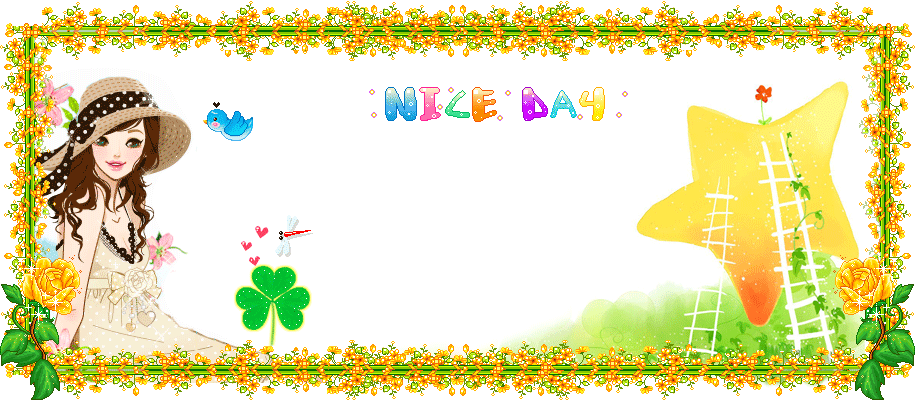 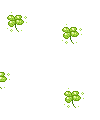 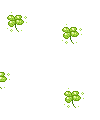 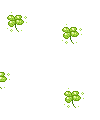 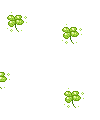 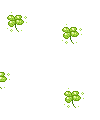 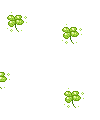 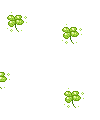 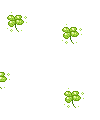 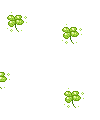 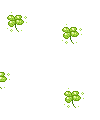 2
1
3
4
5
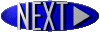 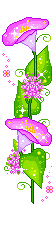 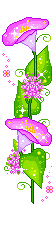 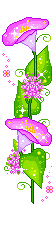 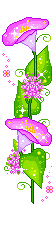 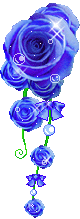 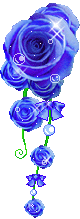 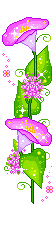 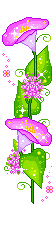 Muốn nghe  được 
các âm thanh sau đây 
là nhờ vào bộ phận nào?
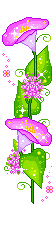 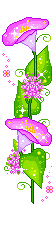 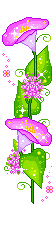 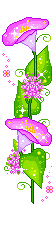 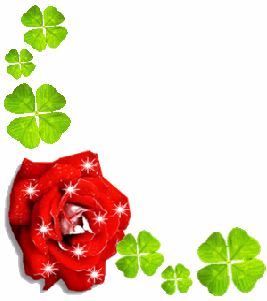 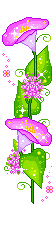 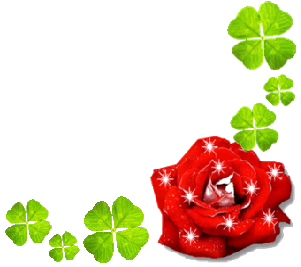 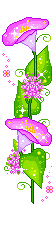 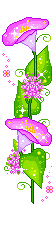 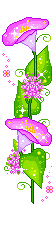 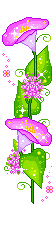 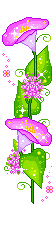 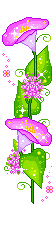 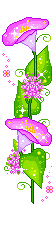 *
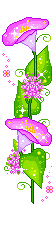 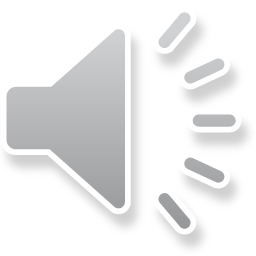 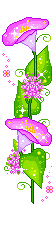 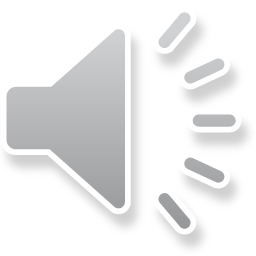 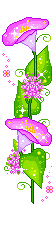 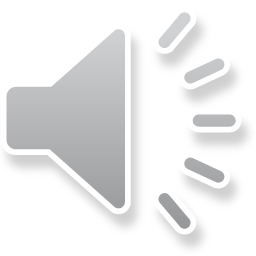 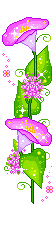 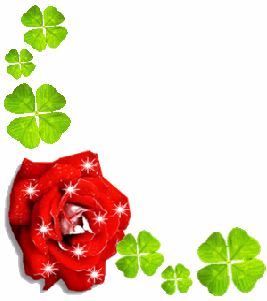 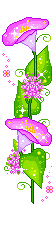 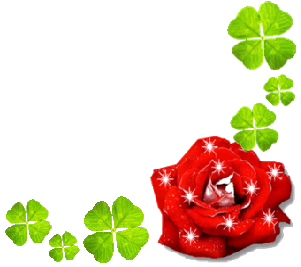 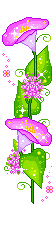 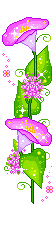 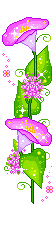 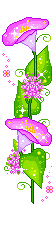 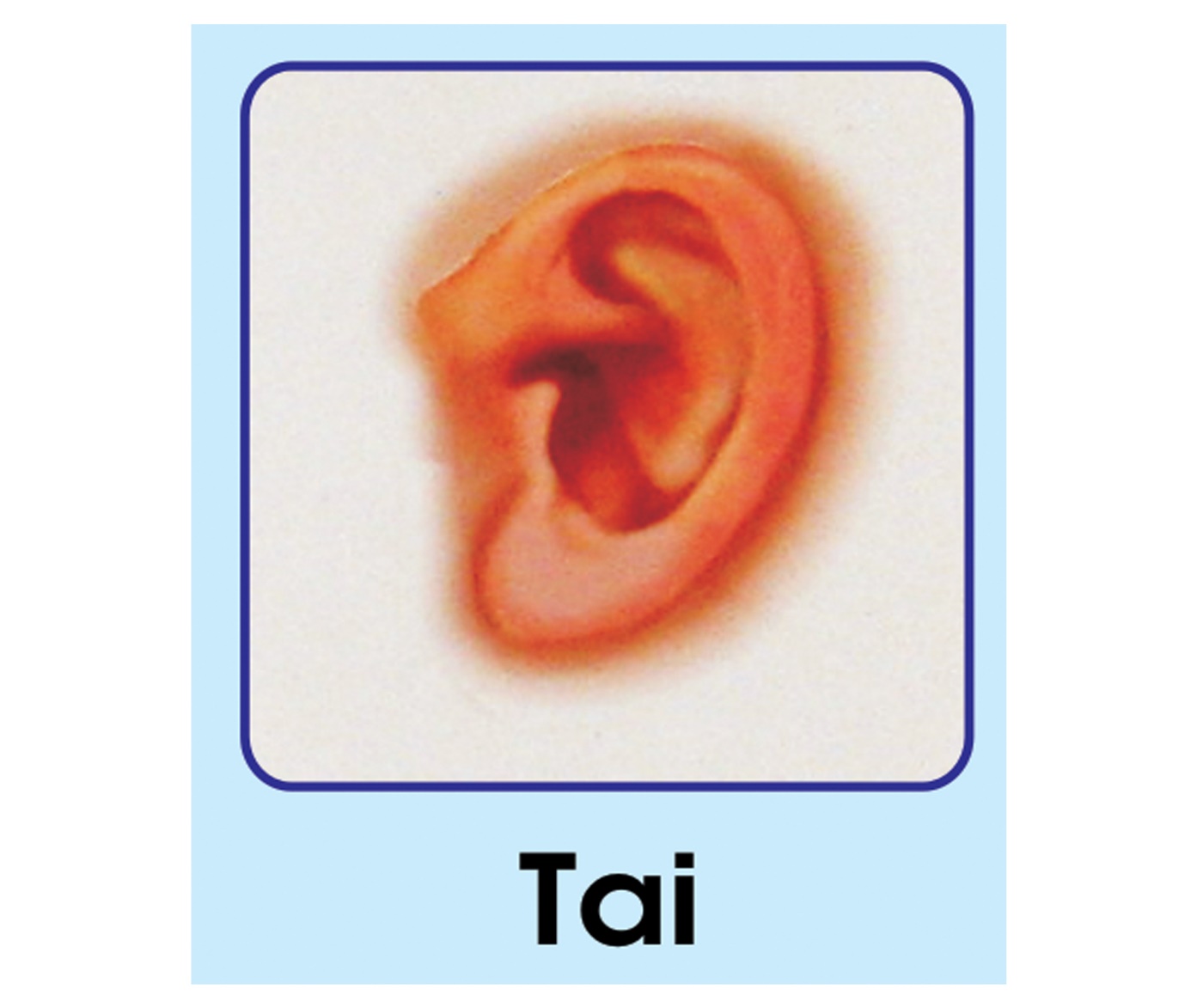 Thính giác
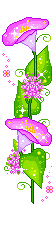 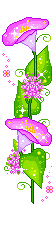 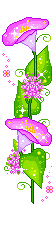 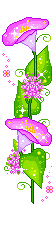 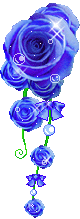 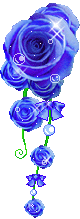 *
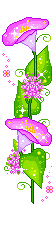 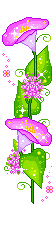 *
Bộ phận nào 
giúp ta nhìn thấy được 
mọi vật xung quanh
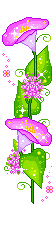 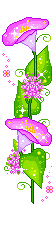 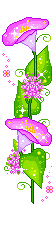 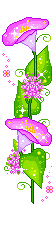 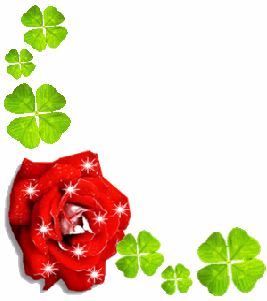 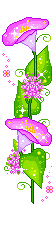 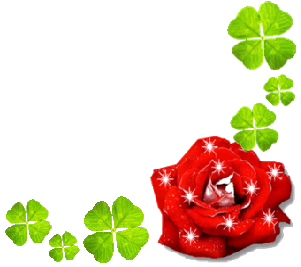 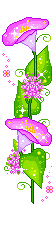 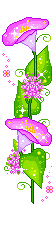 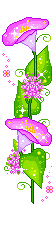 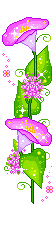 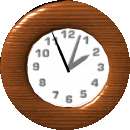 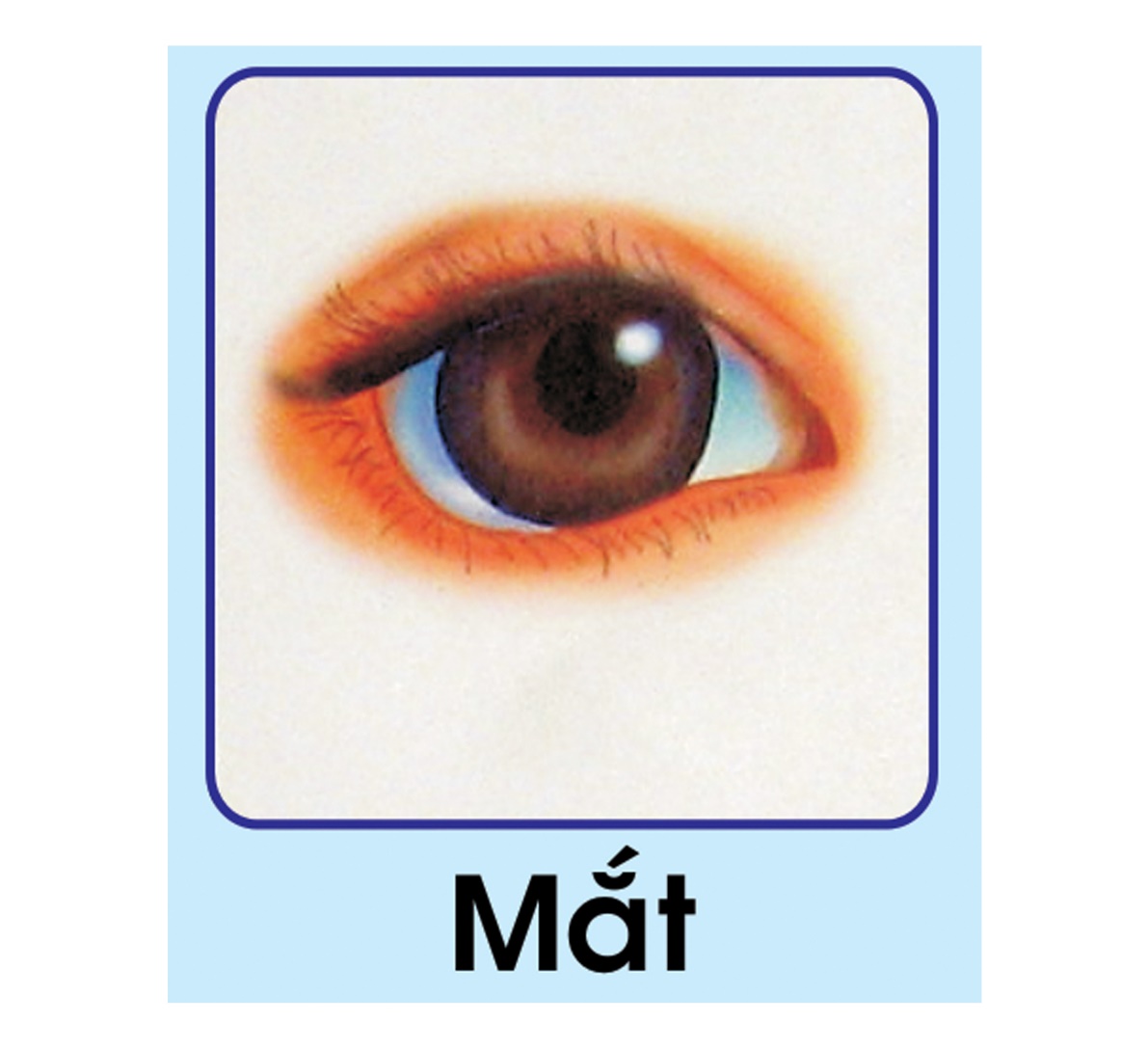 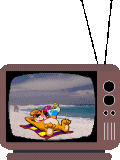 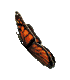 Thị giác
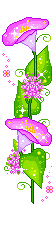 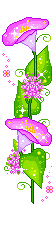 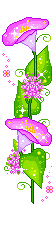 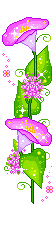 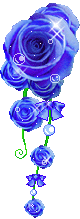 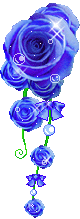 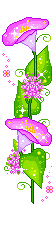 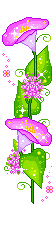 Đây là bộ phận gì? 
Nó có chức năng 
như thế nào?
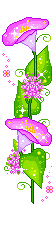 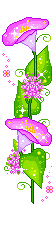 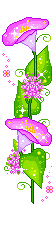 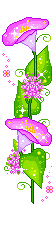 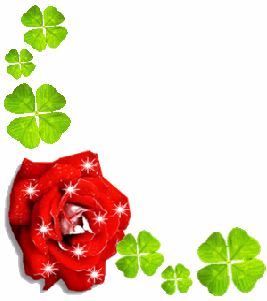 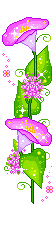 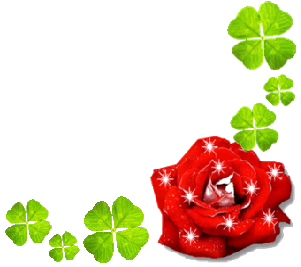 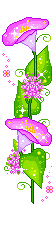 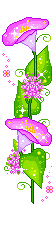 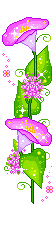 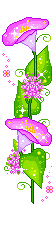 *
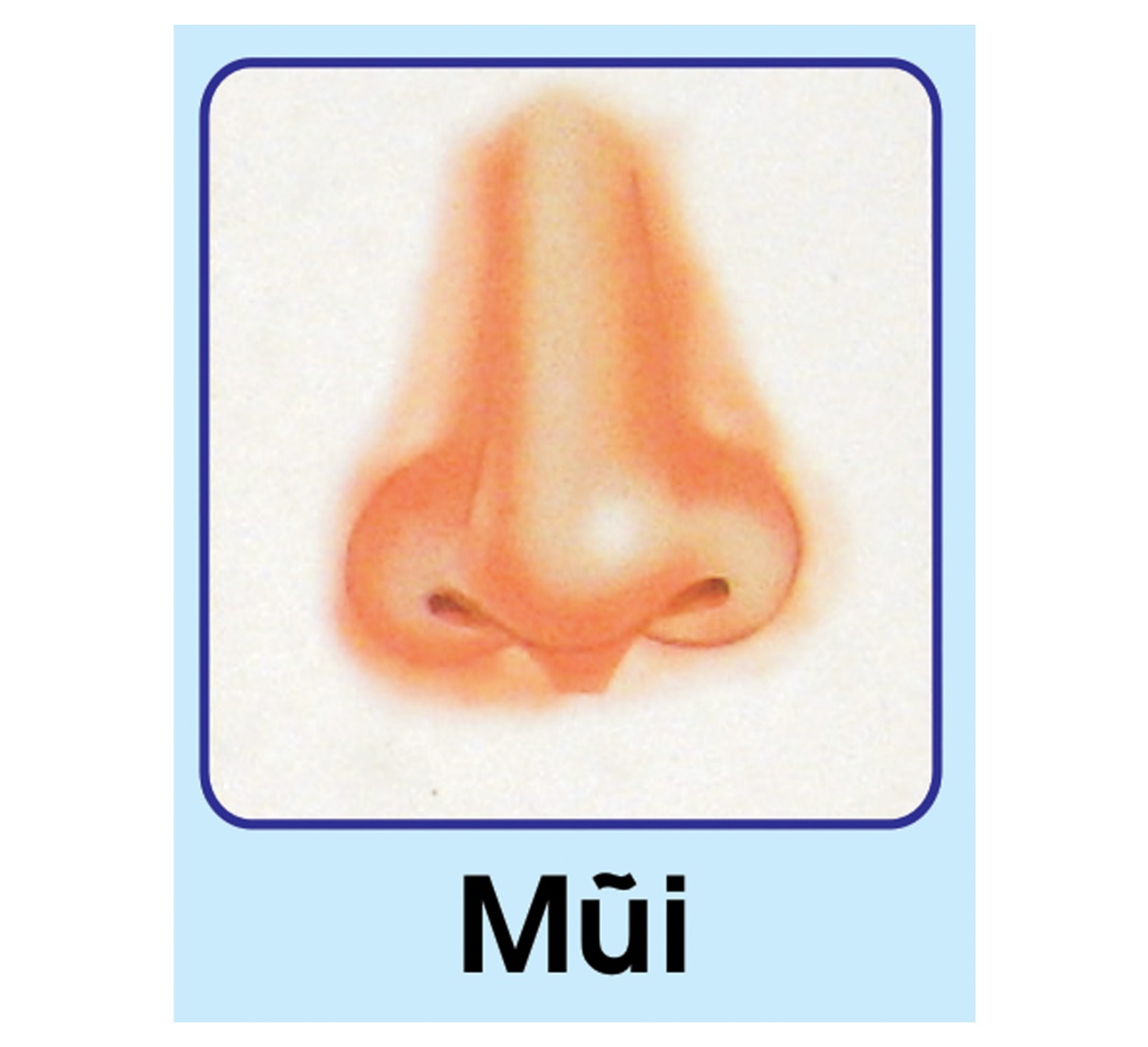 *
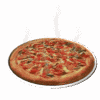 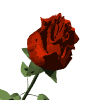 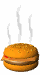 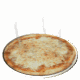 Khứu giác
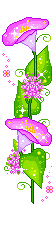 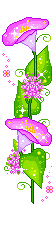 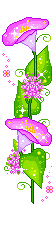 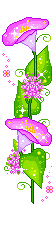 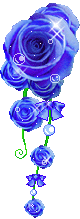 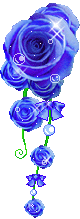 *
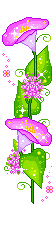 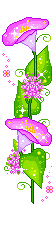 *
Bộ phận nào
 cho chúng ta biết được vị?
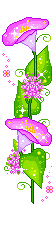 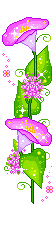 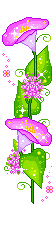 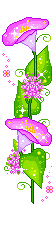 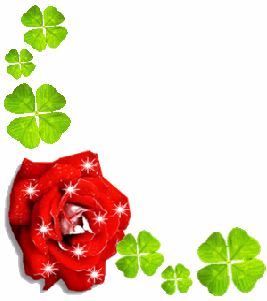 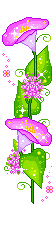 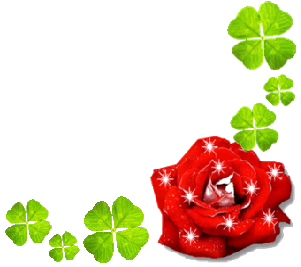 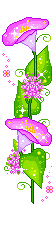 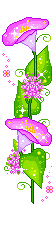 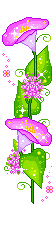 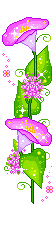 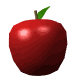 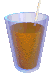 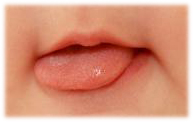 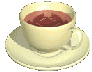 Lưỡi
Vị giác
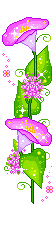 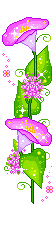 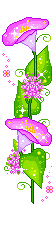 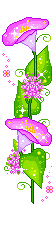 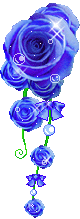 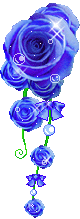 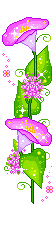 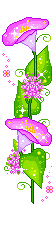 Để thực hiện được 
các công việc này,
 chúng ta nhờ vào 
cơ quan nào?
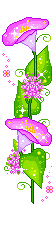 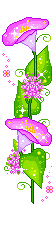 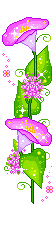 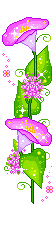 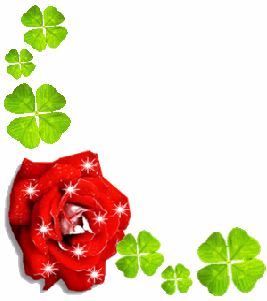 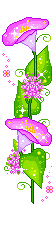 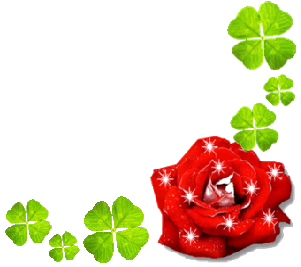 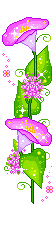 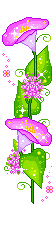 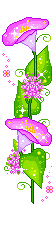 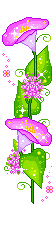 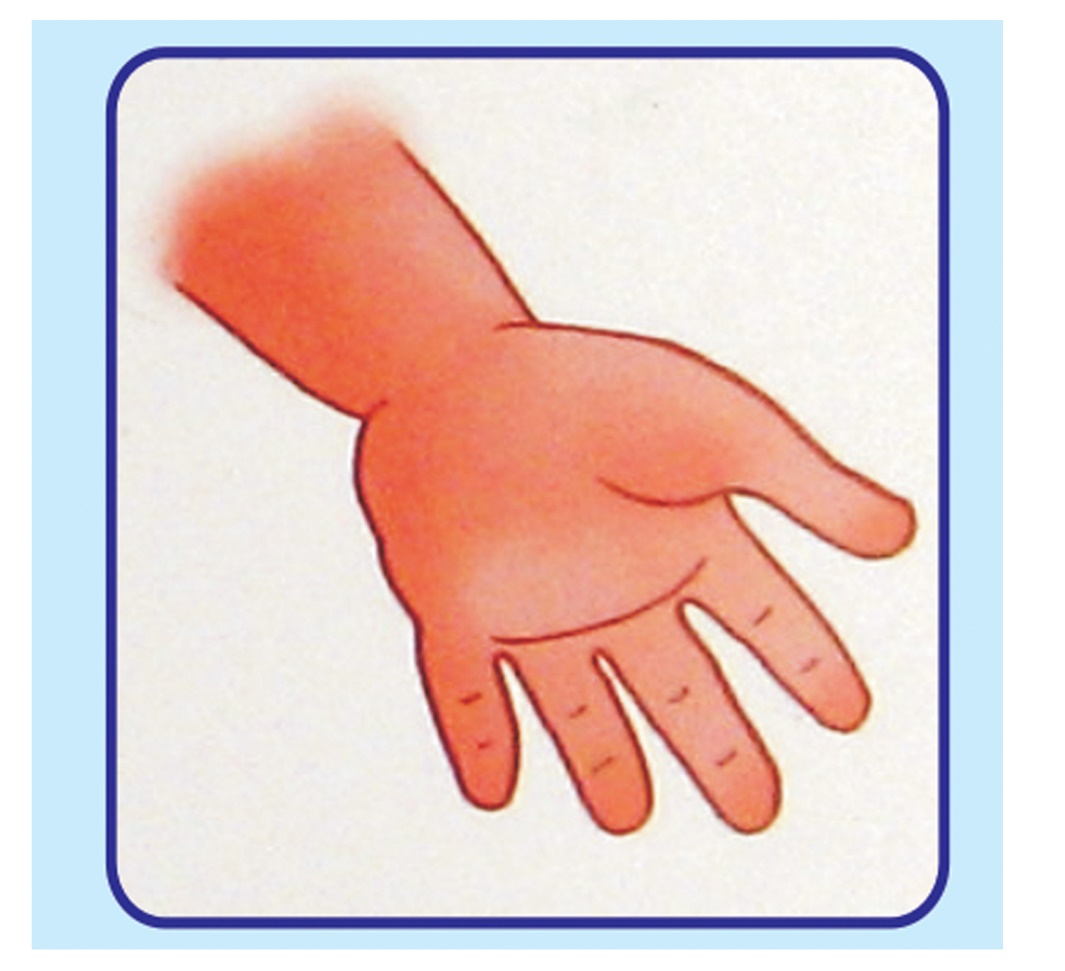 *
*
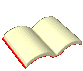 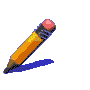 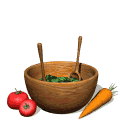 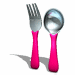 Tay
Xúc giác
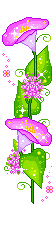 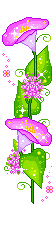 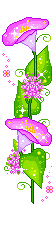 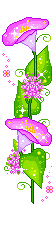 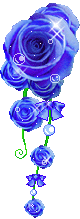 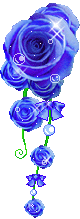 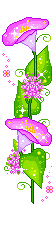 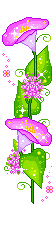 Giáo dục
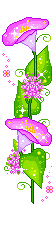 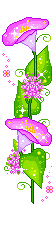 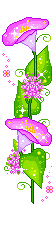 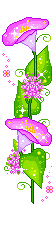 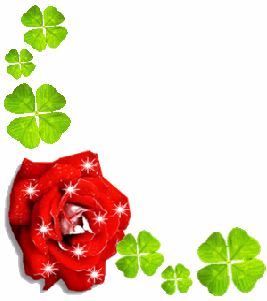 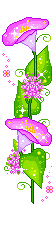 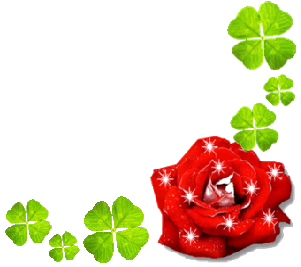 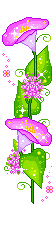 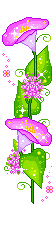 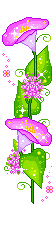 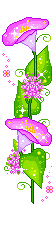 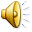 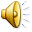 Trò chơi 1:
NHANH TAY NHANH MẮT
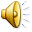 Trò chơi 2:
Vẽ chân dung bản thân
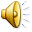 Tạm biệt các bé